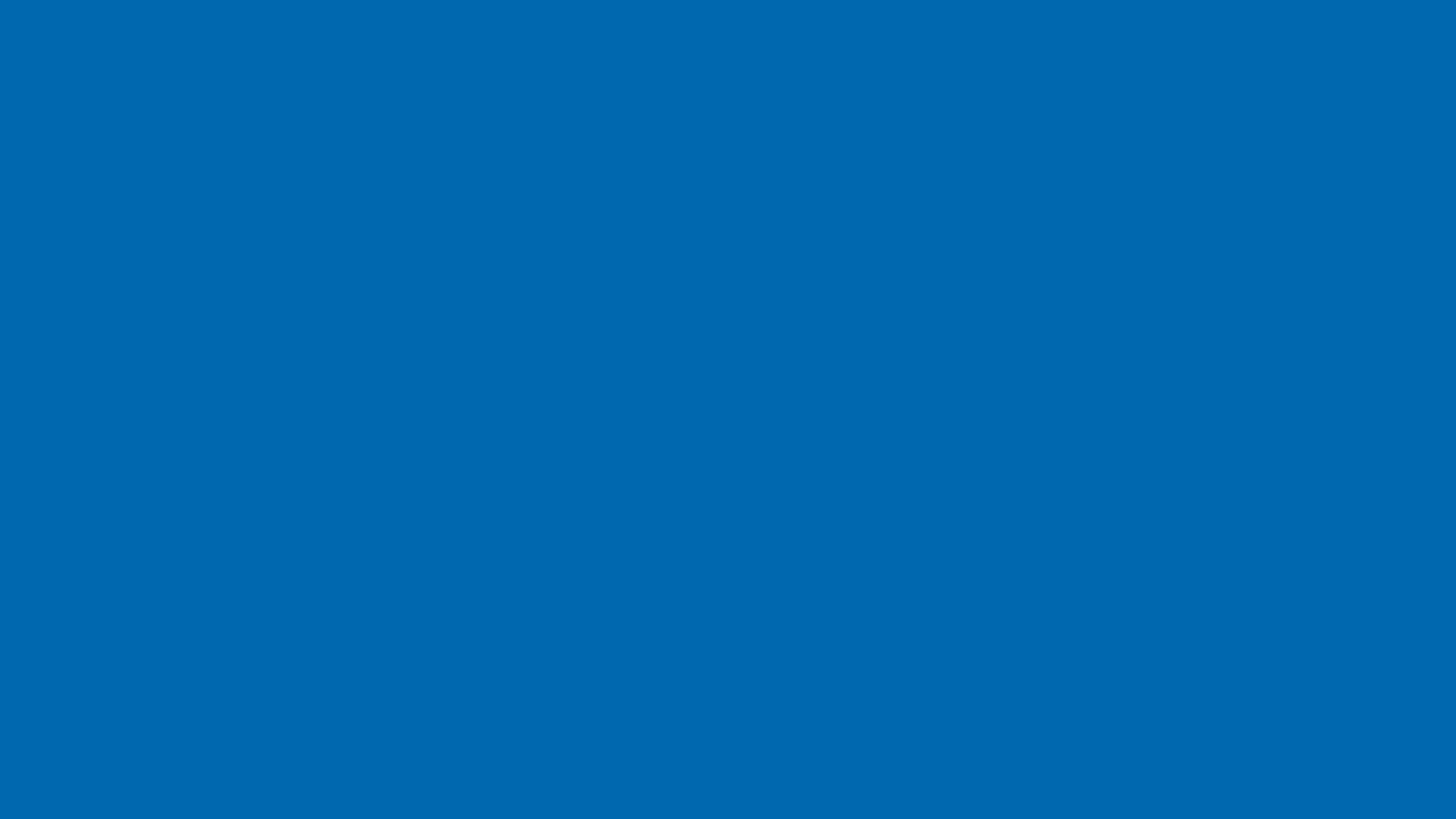 VALUADORES AUTORIZADOS
Ingenieros Valuadores
Tel .2328-8500 – 23621113  ventas@ingenierosvaluadores.com
Rudy Solares		              Tel. 2498-1515
fguzman@rudysolares.com
INTUS   
Tel 2327-9900 Ext 118                            psazo@ig.gt / cmarin@ig.gt
AINCO 
Tel. 2387-2824/23 ihernandez@ainco.com.gt
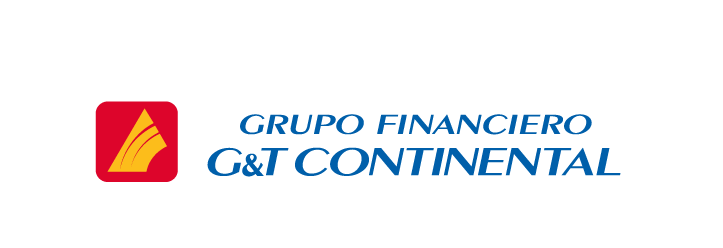